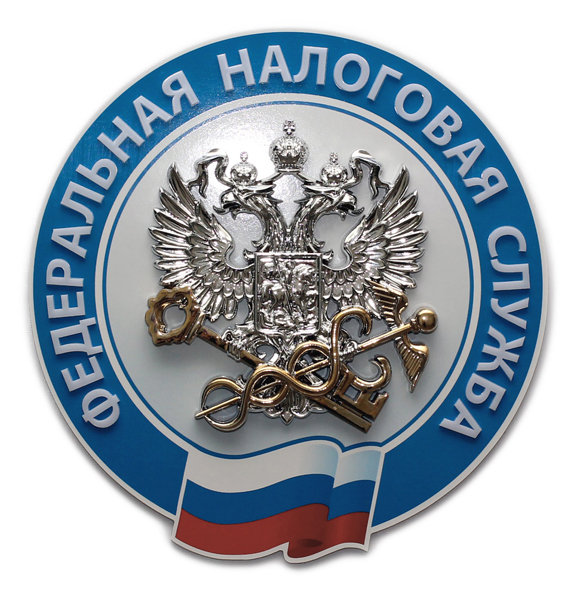 РАССМОТРЕНИЕ ВОПРОСОВ ПРИМЕНЕНИЯ ККТ
Батарин Алексей Алексеевич
Начальник отделаУправления оперативного контроля
ДИСТАНЦИОННАЯ ТОРГОВЛЯ ВНЕ СЕТИ «ИНТЕРНЕТ»пункты 53 и 54 статьи 12 Федерального закона от 22.05.2003 № 54-ФЗ
2
ПЕРЕХОДНЫЕ ПОЛОЖЕНИЯ. ОТСРОЧКА ДО 1 ИЮЛЯ 2019 ГОДАпункт 4 статьи 4 Федерального закона от 03.07.2018 № 192-ФЗ
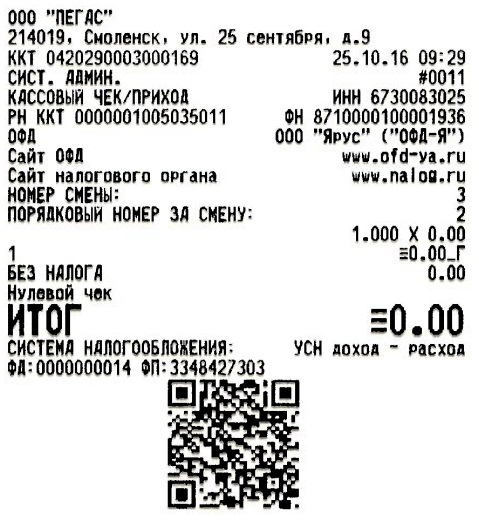 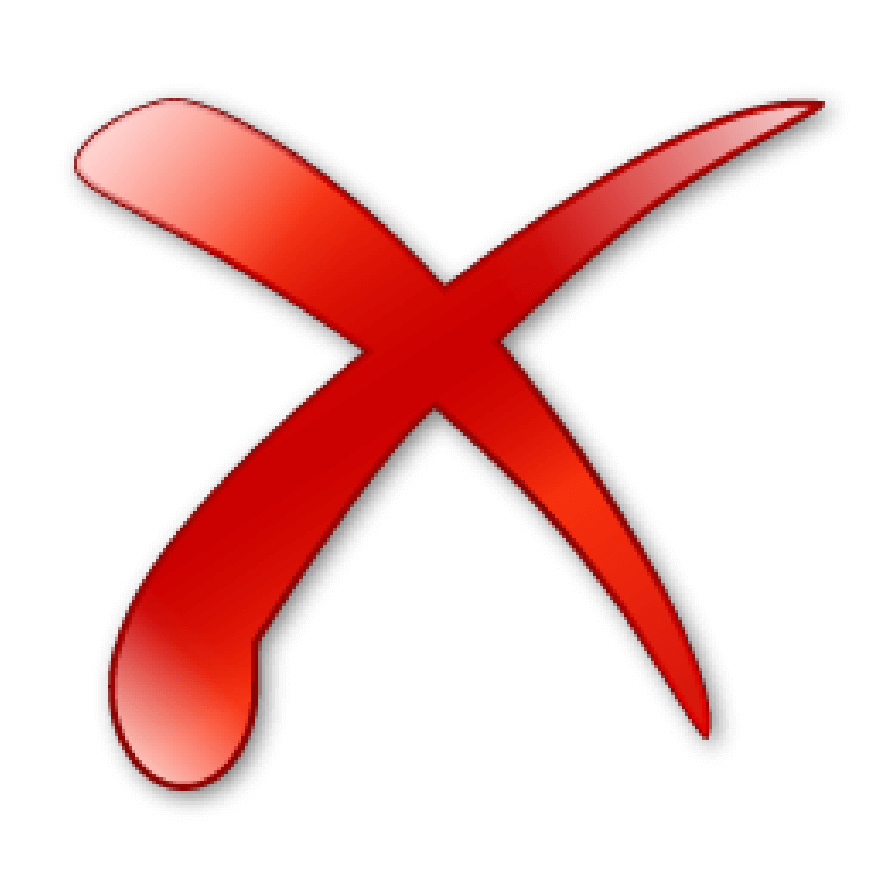 БЕЗНАЛИЧНЫЕ РАСЧЕТЫ (кроме расчетов через отделения банков или банкоматы наличными либо через расчетный счет)
КОММУНАЛЬНЫЕ ПЛАТЕЖИ (статья 154 Жилищного кодекса Российской Федерации)
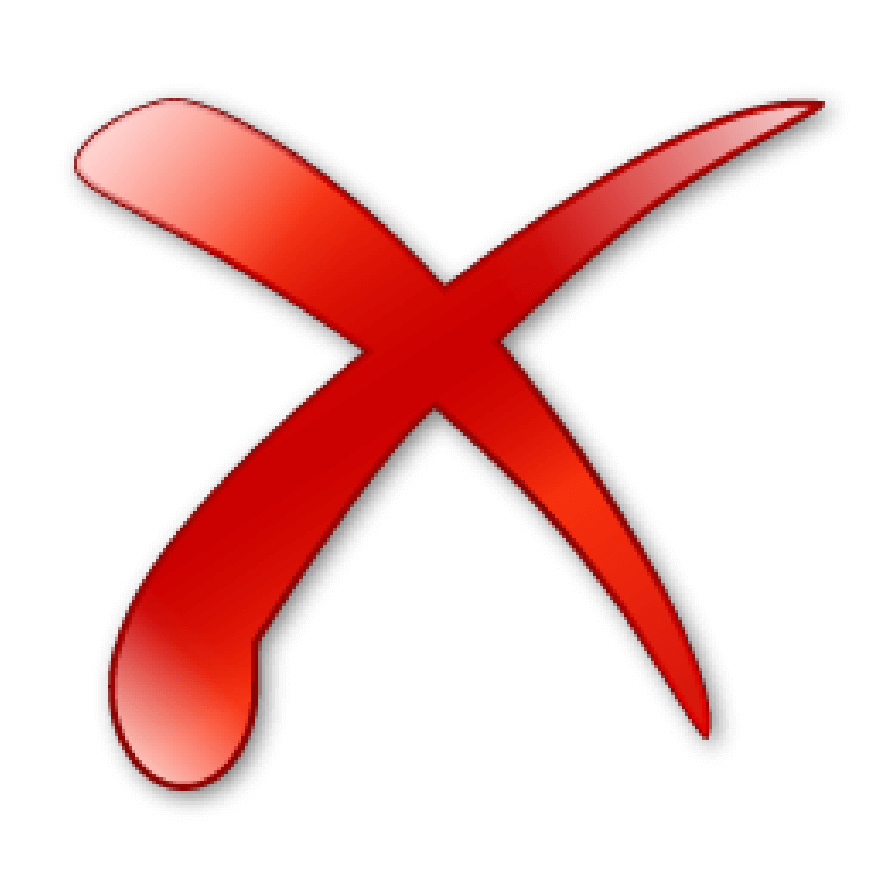 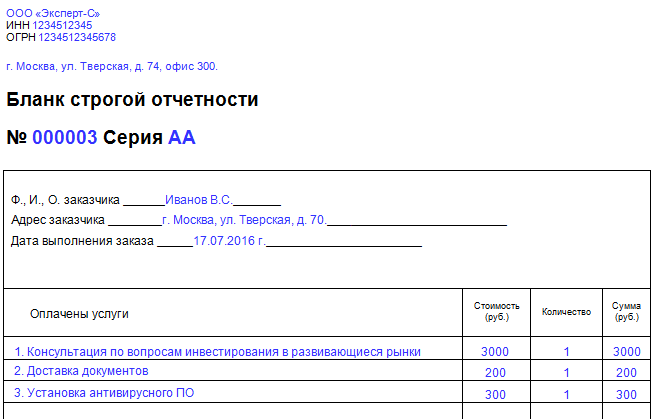 Зачет и возврат предварительной оплаты и (или) авансов
Предоставление займов для оплаты товаров, работ, услуг
Предоставление или получение иного встречного предоставления
7
КАССОВЫЙ ЧЕК КОРРЕКЦИИписьмо ФНС России от 06.08.2018 № ЕД-4-20/15240@
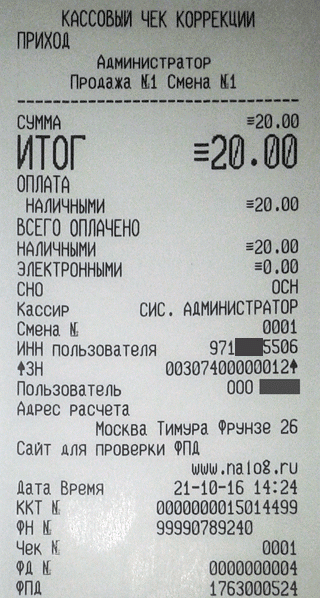 7
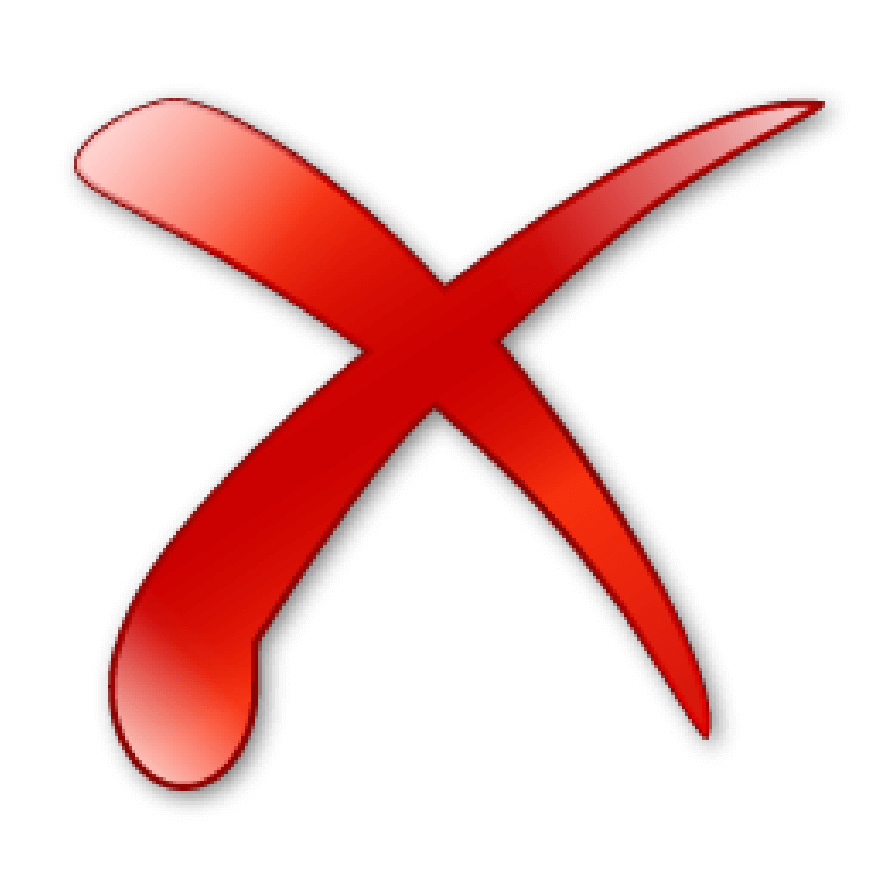 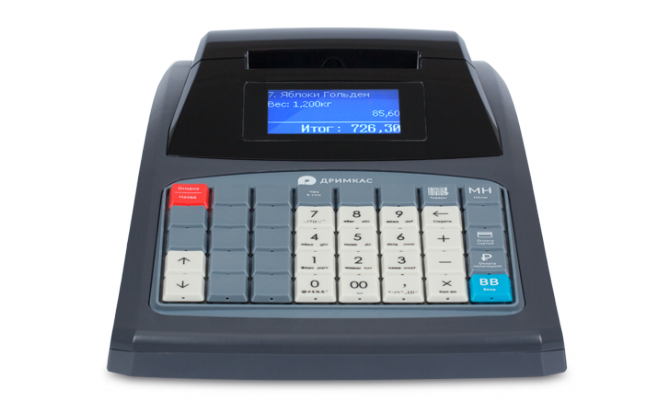 Применение ккт при 
отдельных видах расчетов
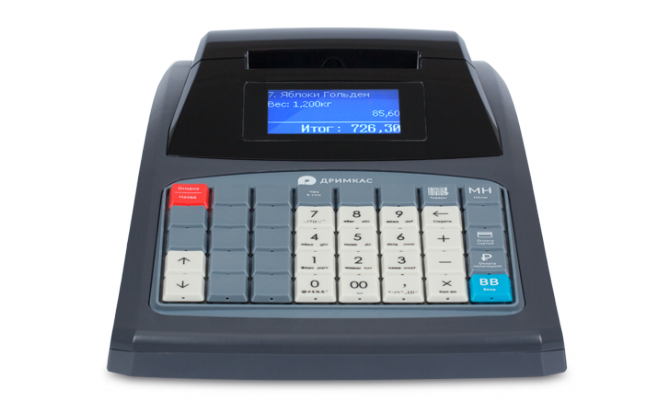 4
ОТВЕТЫ НА ПОСТУПИВШИЕ ВОПРОСЫ